Financial Mathematics
Planimeters
1
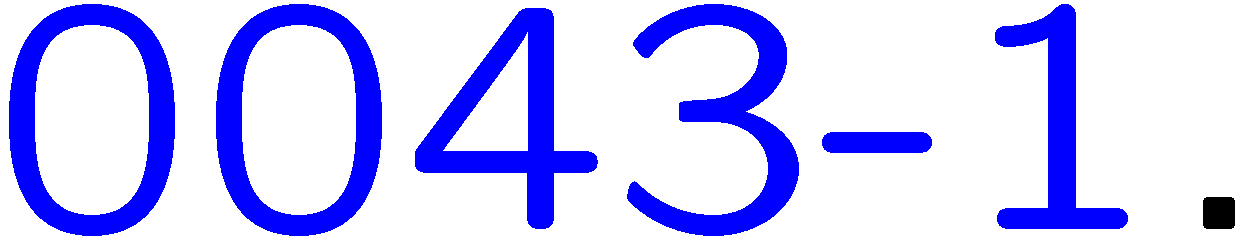 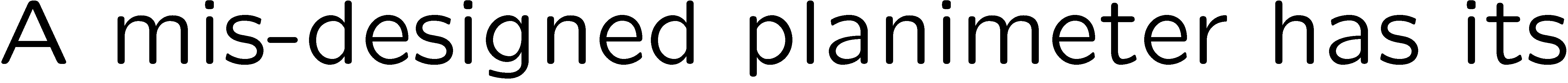 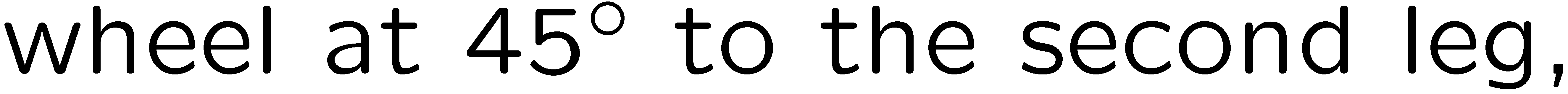 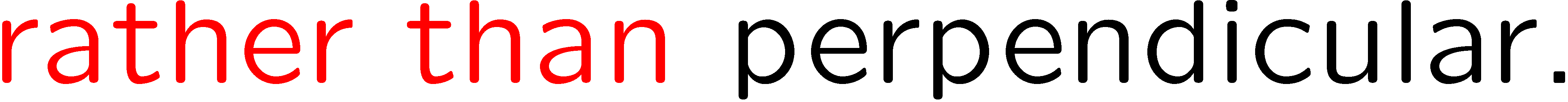 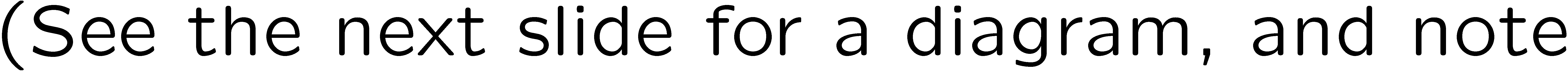 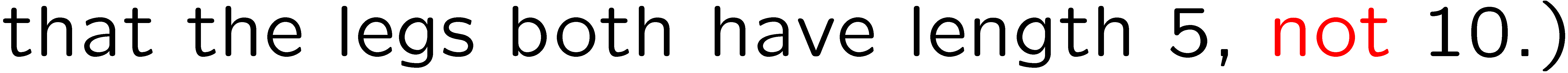 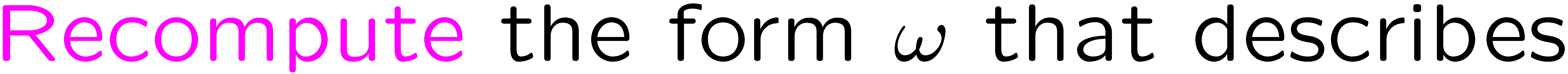 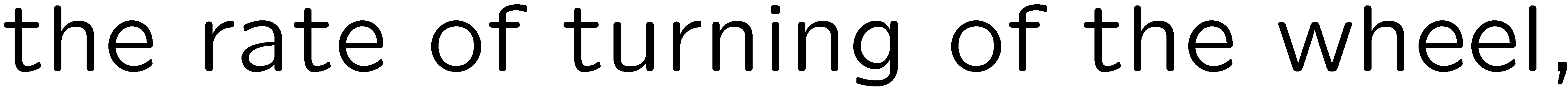 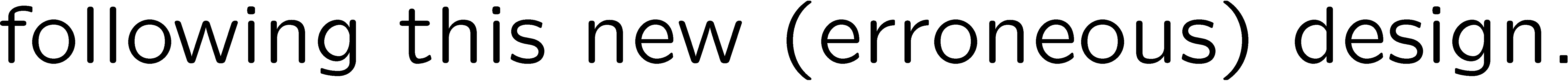 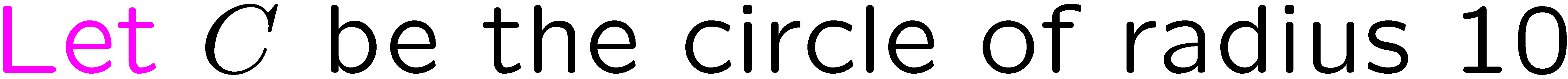 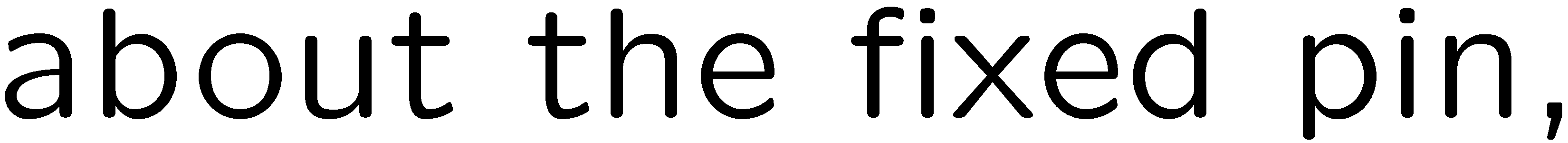 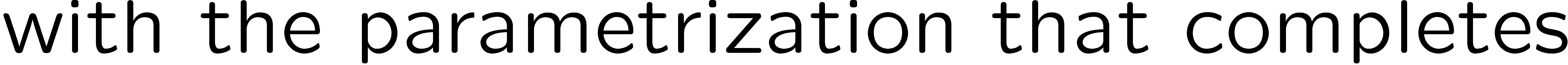 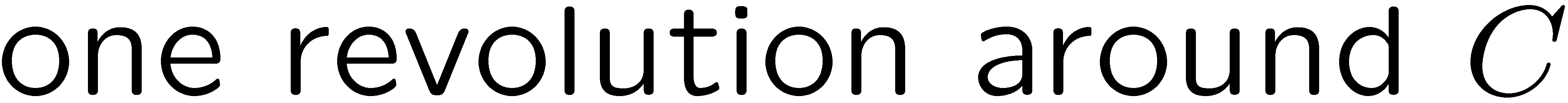 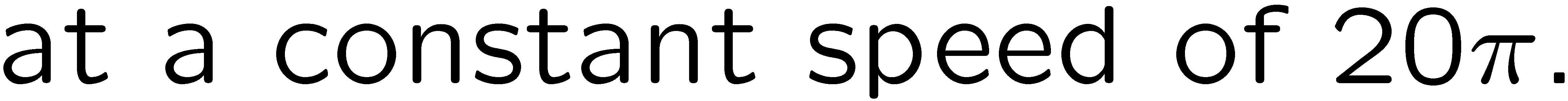 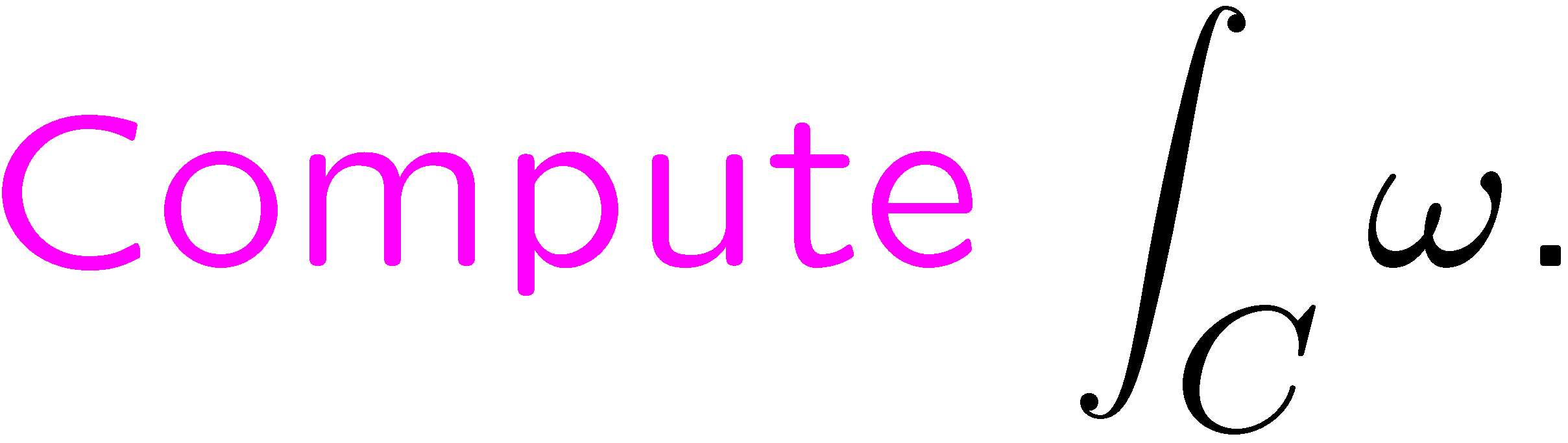 2
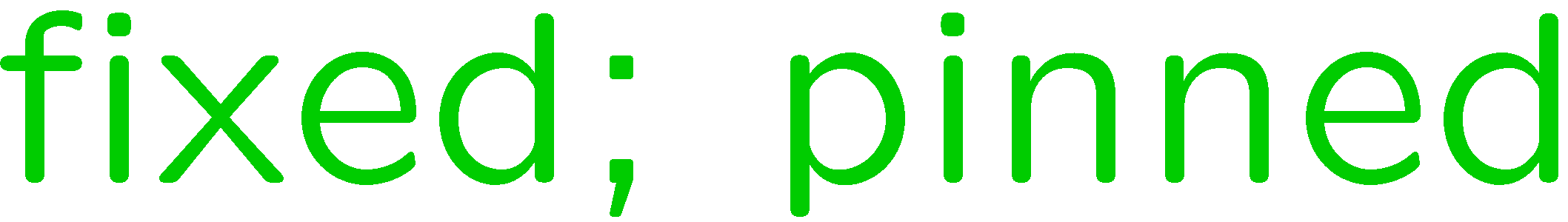 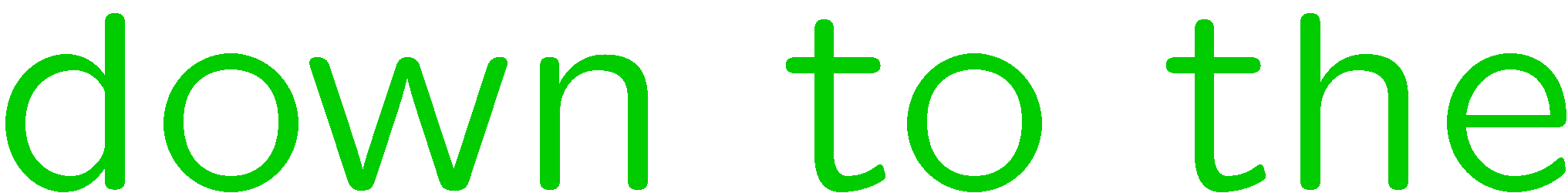 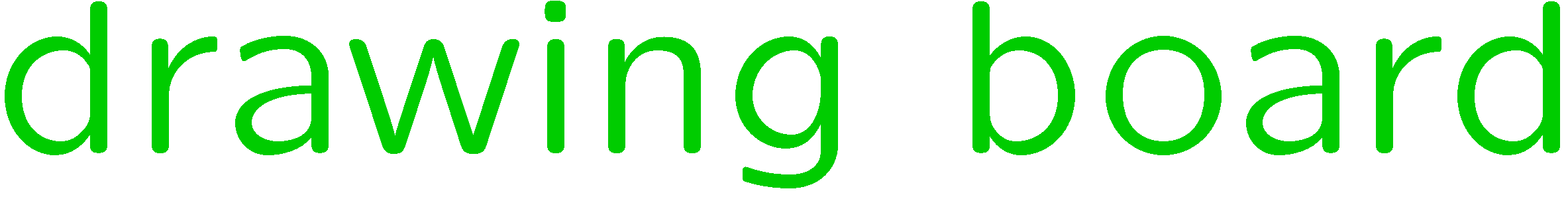 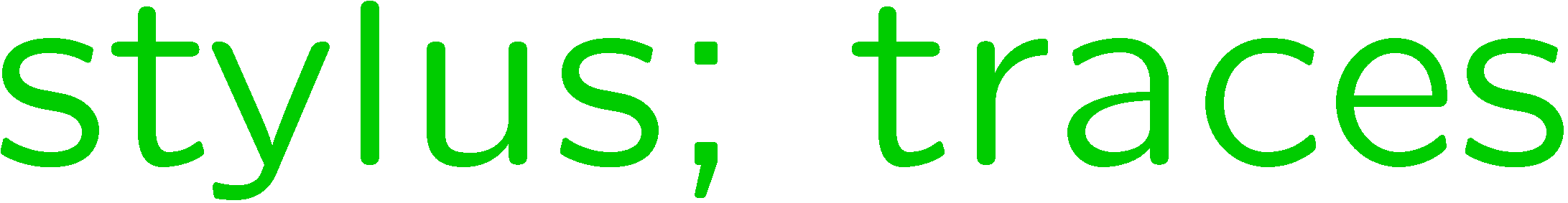 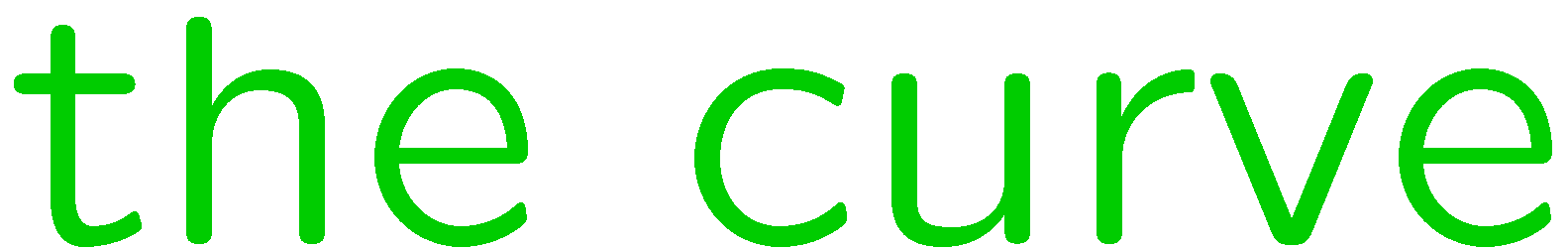 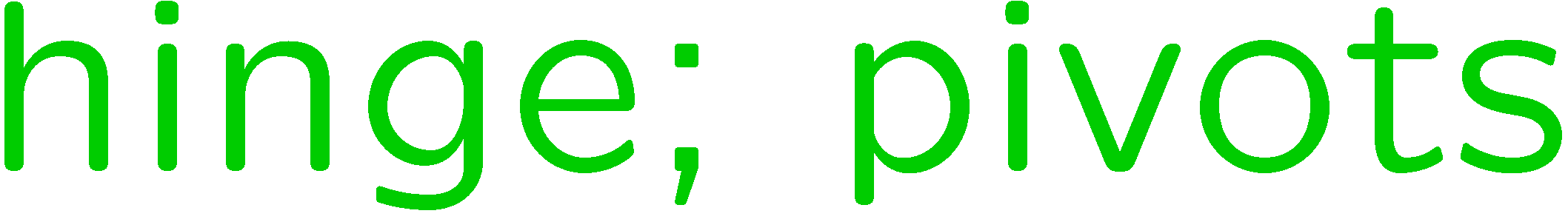 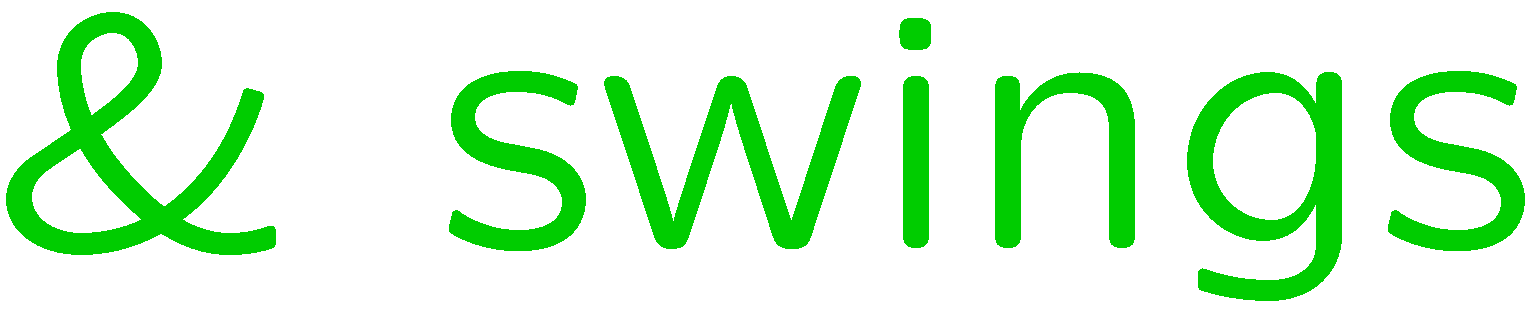 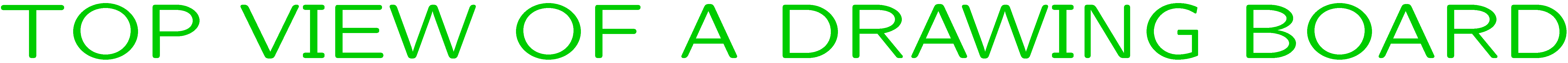 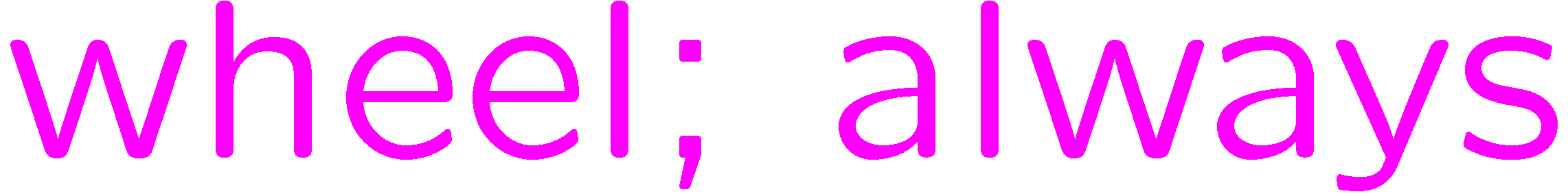 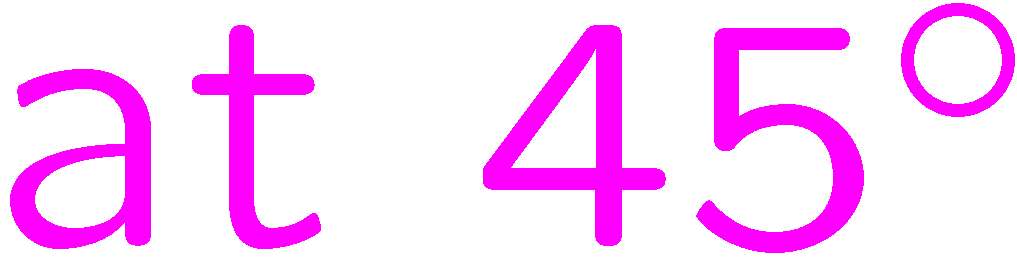 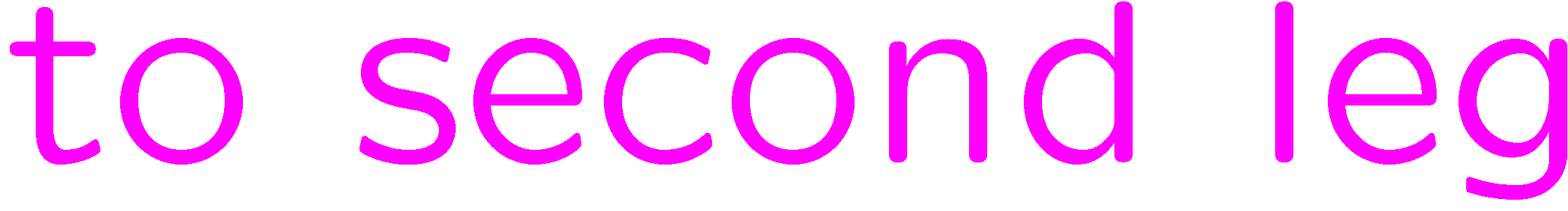 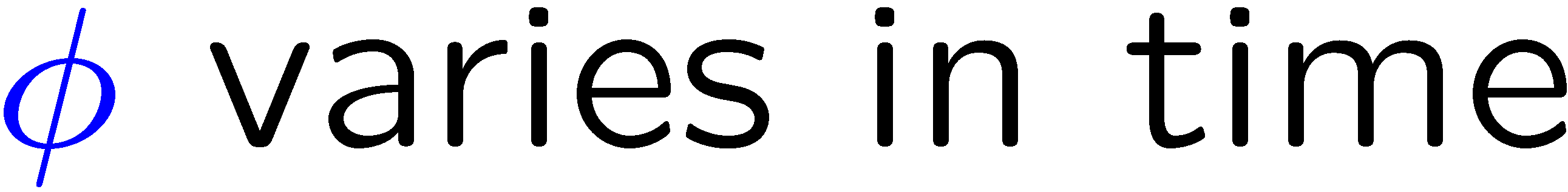 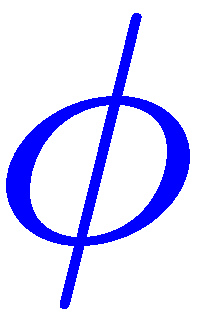 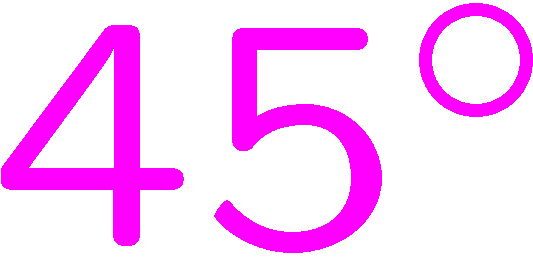 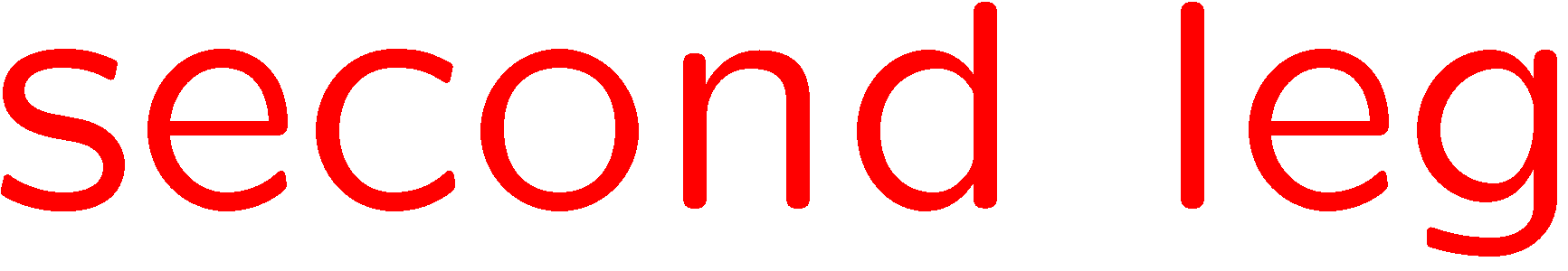 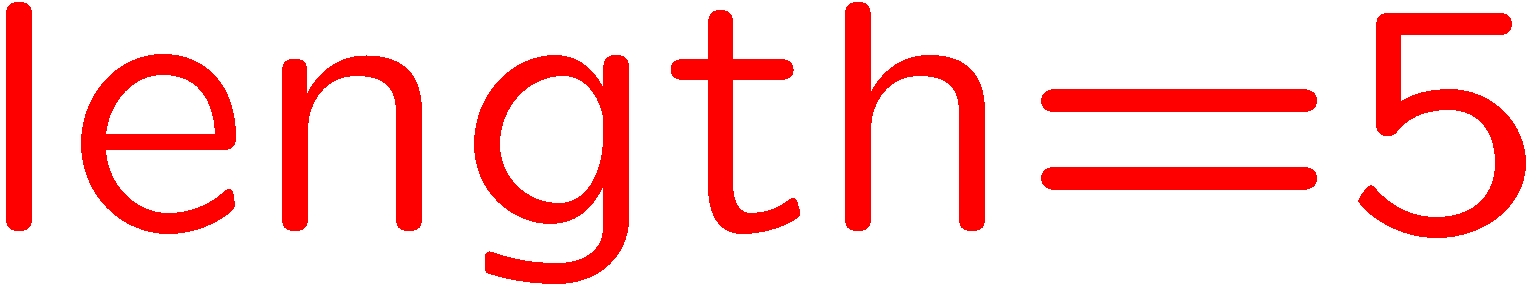 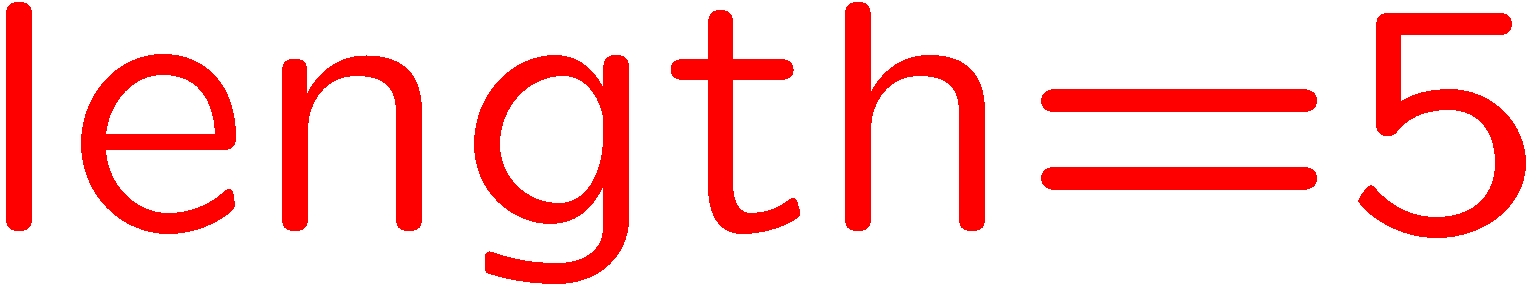 3
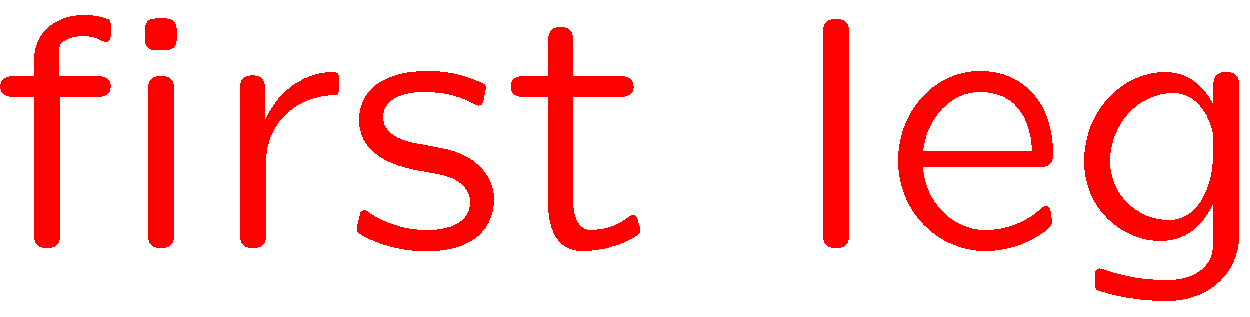 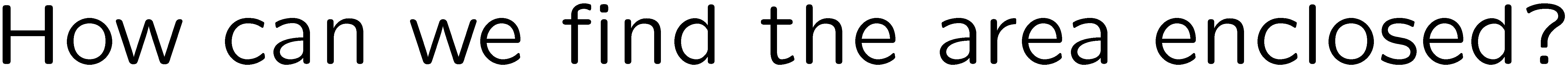